Supporting Priority and Focus Schools with Title I, Part A, 1003(a) School Improvement Funds13th Annual Title Programs Summer ConferenceJune 2015
Joann Hooper
Paulette Richmond


Patty Rooks
Gary Wenzel
Division of School and District Effectiveness
(404) 463-1861
5/28/2015
1
Our Collective Work
5/28/2015
2
1003(a) School Improvement Funds
Purpose  

The Title I, Part A, Section 1003(a) school improvement grants provide financial resources to local educational agencies (LEA) on behalf of Title I schools identified as Alert, Focus, or Priority. These grants are awarded to support the development and  implementation of school improvement plans required by the Elementary and Secondary Education Act (ESEA) and Georgia’s ESEA Flexibility Waiver approved by the United States Department of Education.
5/28/2015
3
Today’s Session
During this session participants will explore tools and strategies to plan, implement and monitor the use of 1003(a) funds to improve teaching and learning in priority and focus schools. Guidelines for creating a culture of shared accountability that begins with the comprehensive needs assessment will be discussed. This session is for all districts with priority and focus schools.
5/28/2015
4
Standards
Planning and Organization 2: Uses a data-driven and consensus-oriented process to develop and implement a school improvement plan that is focused on student performance.

Planning and Organization 3: Monitors implementation of the school improvement plan and makes adjustments, as needed.
5/28/2015
5
Scenario
Your Superintendent was informed that the district now has a Priority and a Focus School. Along with these designations, the following must be considered:
Title I, Part A, 1003(a) School Improvement funds
Additional 1003(a) Assurances 
GaDOE/RESA School and District Effectiveness team
QCIS, Indistar® 
School Improvement Process
School Improvement Plan
Budget and justification of expenses for 1003(a) funds
Allowable expenses related to the Priority or Focus Status that comply with Title I regulations
5/28/2015
6
Task
In a group of four to five (no more than five), each person assumes one of the following roles: two principals (one priority and one focus), Title I Director and School Effectiveness Specialist. Using the data, funding and other information provided, respond to the questions on the handout.
5/28/2015
7
School Improvement ProcessAdapted from The W. Edwards Deming Institute
5/28/2015
8
Consider the following …
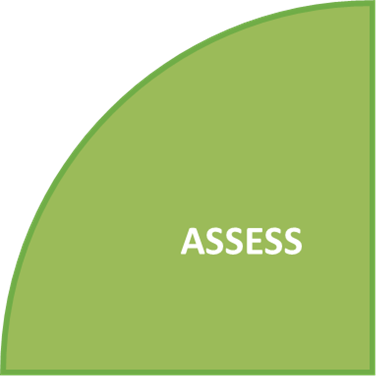 Table Talk: Review of multiple measures of data, comprehensive needs assessment and root cause analysis
5/28/2015
9
Consider the following …
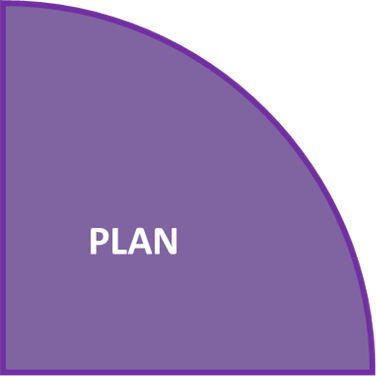 Table Talk: Review braiding and blending of federal funds
5/28/2015
10
Consider the following …
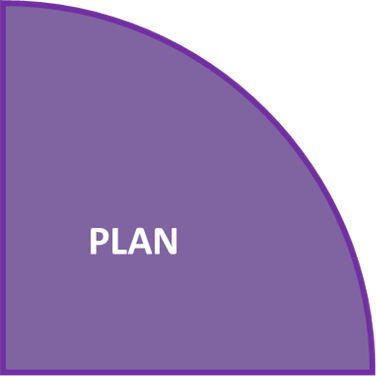 Table Talk: Review School Improvement Plan, budget and allowable expenses
5/28/2015
11
Consider the following …
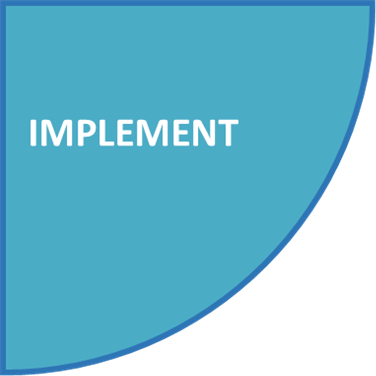 Table Talk: Review plan for professional learning (for staff and technical support to principals)
5/28/2015
12
Consider the following …
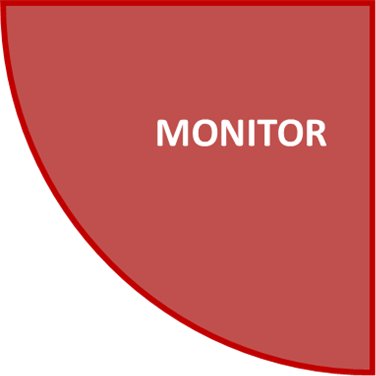 Table Talk: Review processes that exist to monitor progress and drawdown reports
5/28/2015
13
Summarizing our work
5/28/2015
14
Indistar®
“Indistar® is a web-based system implemented by a state education agency, district, or charter school organization for use with district and/or school improvement teams to inform, coach, sustain, track, and report improvement activities. Similar to a global positioning system (GPS), Indistar® tells you where you are and helps you get to where you want to be — every child learning and every school improving.”

www.indistar.org
5/28/2015
15
QCIS, Indistar®GA School Performance Standards
Curriculum 1: Uses systematic, collaborative planning processes so that teachers can have a shared understanding of expectations for standards, curriculum, assessment, and instruction
Curriculum 3: Uses a process to review curriculum documents to ensure alignment to the intent and rigor of the standards and revises as needed
Assessment 2: Uses a balanced system of assessments including diagnostic, formative, and summative to monitor learning and inform instruction
Assessment 3: Uses common assessments  aligned with the required standards to monitor student progress, inform instruction, and improve teacher practices
Instruction 4: Uses research-based instructional practices that positively impact student learning
Instruction 8: Establishes a learning environment that empowers students to actively monitor their own progress
QCIS, Indistar®GA School Performance Standards
Instruction 9: Provides timely, systematic, data-driven interventions
Planning and Organization 1: Shares a common vision/mission that defines school culture and guides the continuous improvement process
Planning and Organization 2: Uses a data-driven and consensus-oriented process to develop and implement a school improvement plan that is focused on student performance
Planning and Organization 3: Monitors implementation of the school improvement plan and makes adjustments, as needed
Professional Learning 6: Monitors and evaluates the impact of professional learning on staff practices and student learning
Leadership 6: Establishes and supports a data-driven school leadership team that is focused on student learning
QCIS, Indistar®
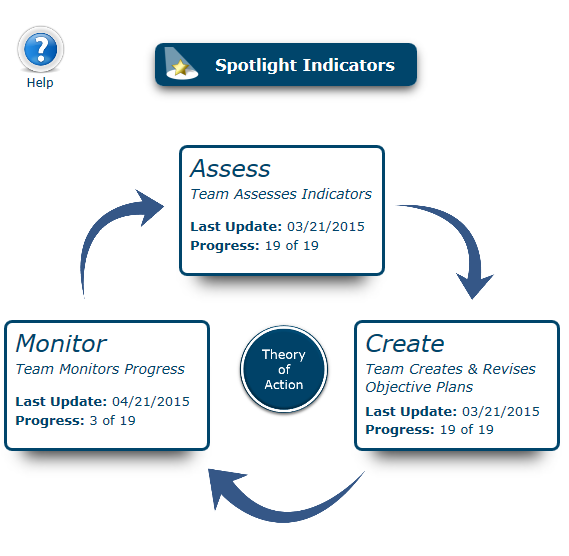 QCIS, Indistar®
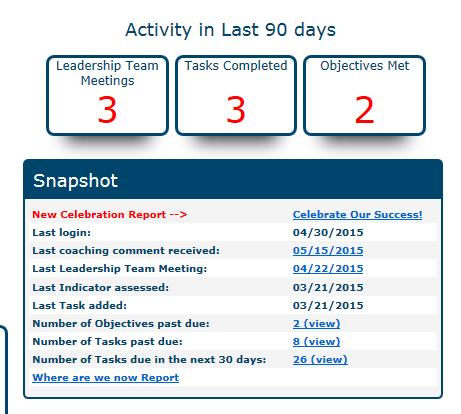 QCIS, Indistar®
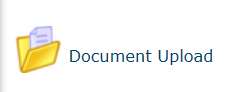 QCIS, Indistar®
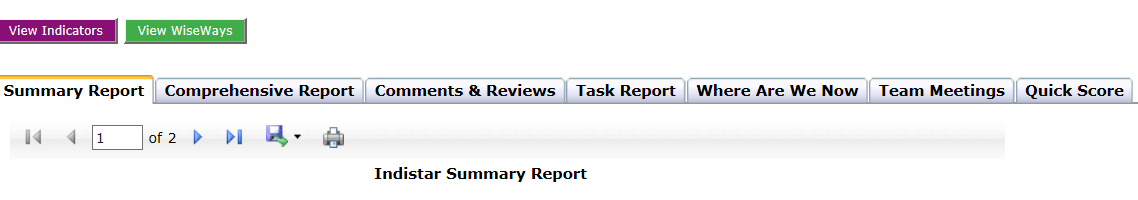 Review Test SiteIndistar®
5/28/2015
22
For our students
Title I, Part A, 1003(a) School Improvement funds provide supplemental resources and  academic opportunities for students most at-risk for not meeting standards.

Spend 100% of 1003(a) funds.
Questions
5/28/2015
24
Supporting Priority and Focus Schools with Title I, Part A, 1003(a) School Improvement Funds13th Annual Title Programs Summer ConferenceJune 2015
Joann Hooper
Paulette Richmond


Patty Rooks
Gary Wenzel
Division of School and District Effectiveness
(404) 463-1861
5/28/2015
25